Decision Tree Template
Business Process
[Action]
[Alternate]
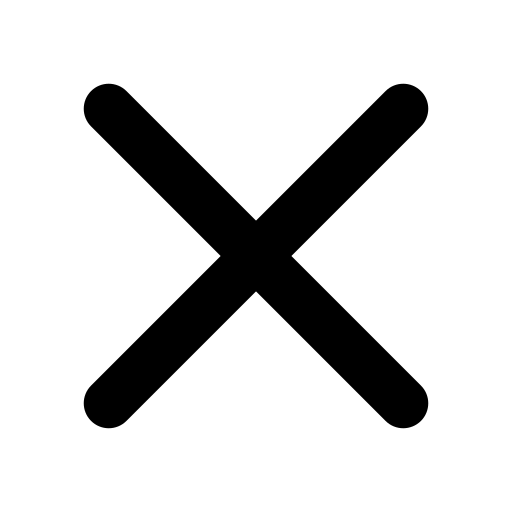 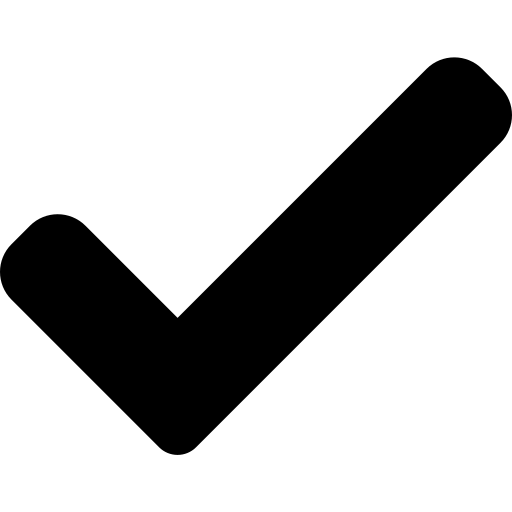 [Result]
[Feedback]
[Result]
[Feedback]